What people think while investing?
by Petko Aleksandrov
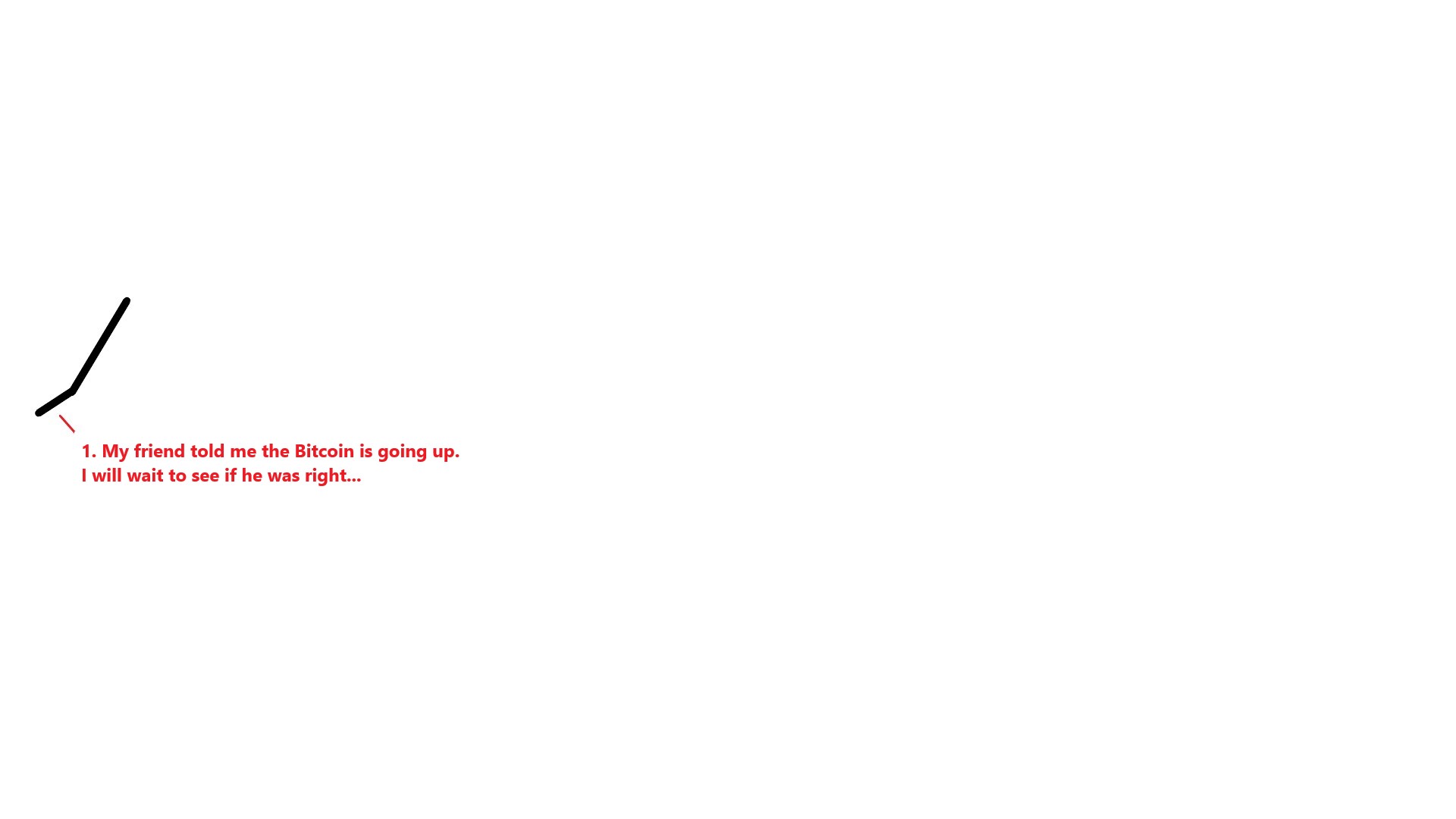 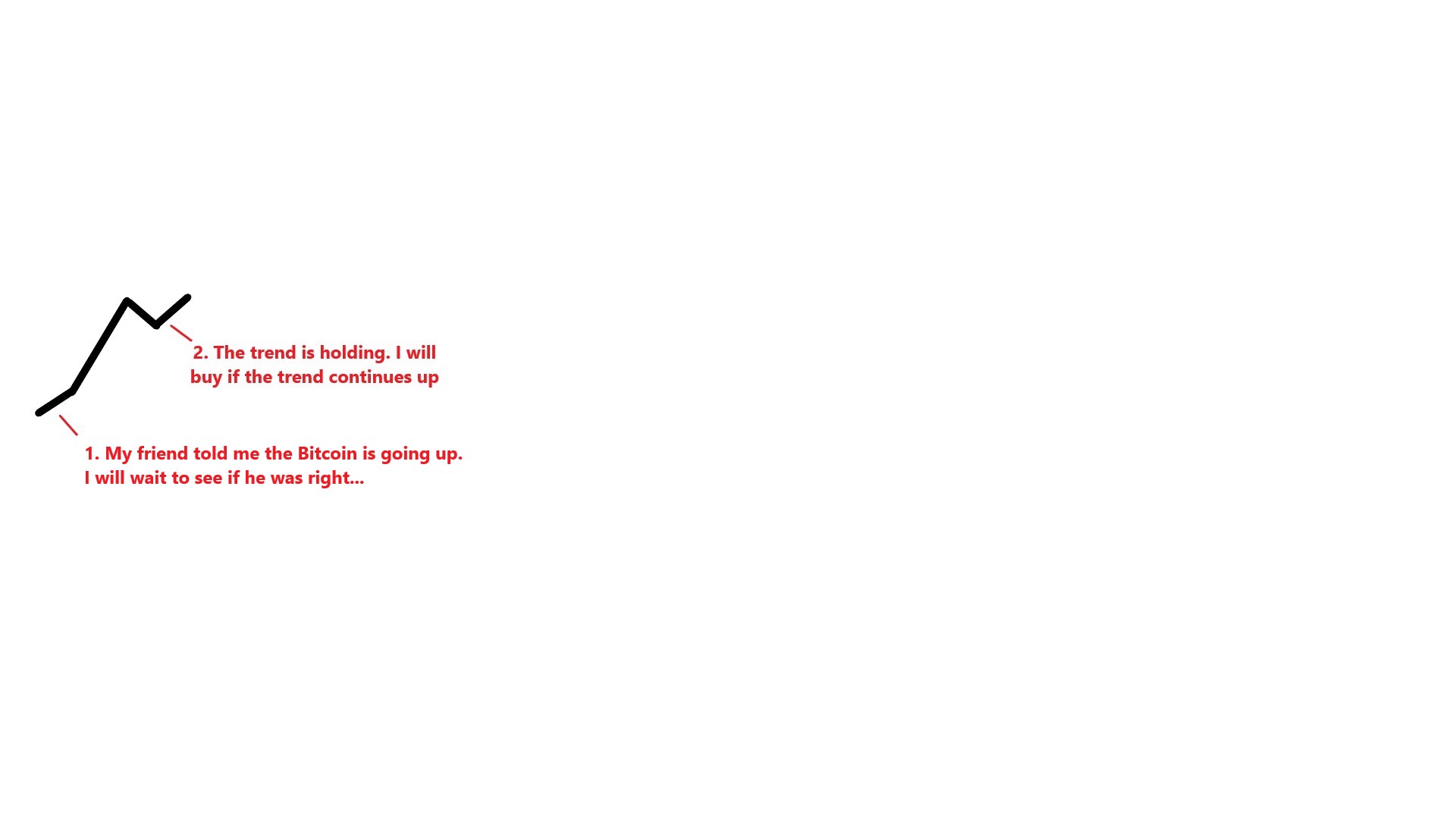 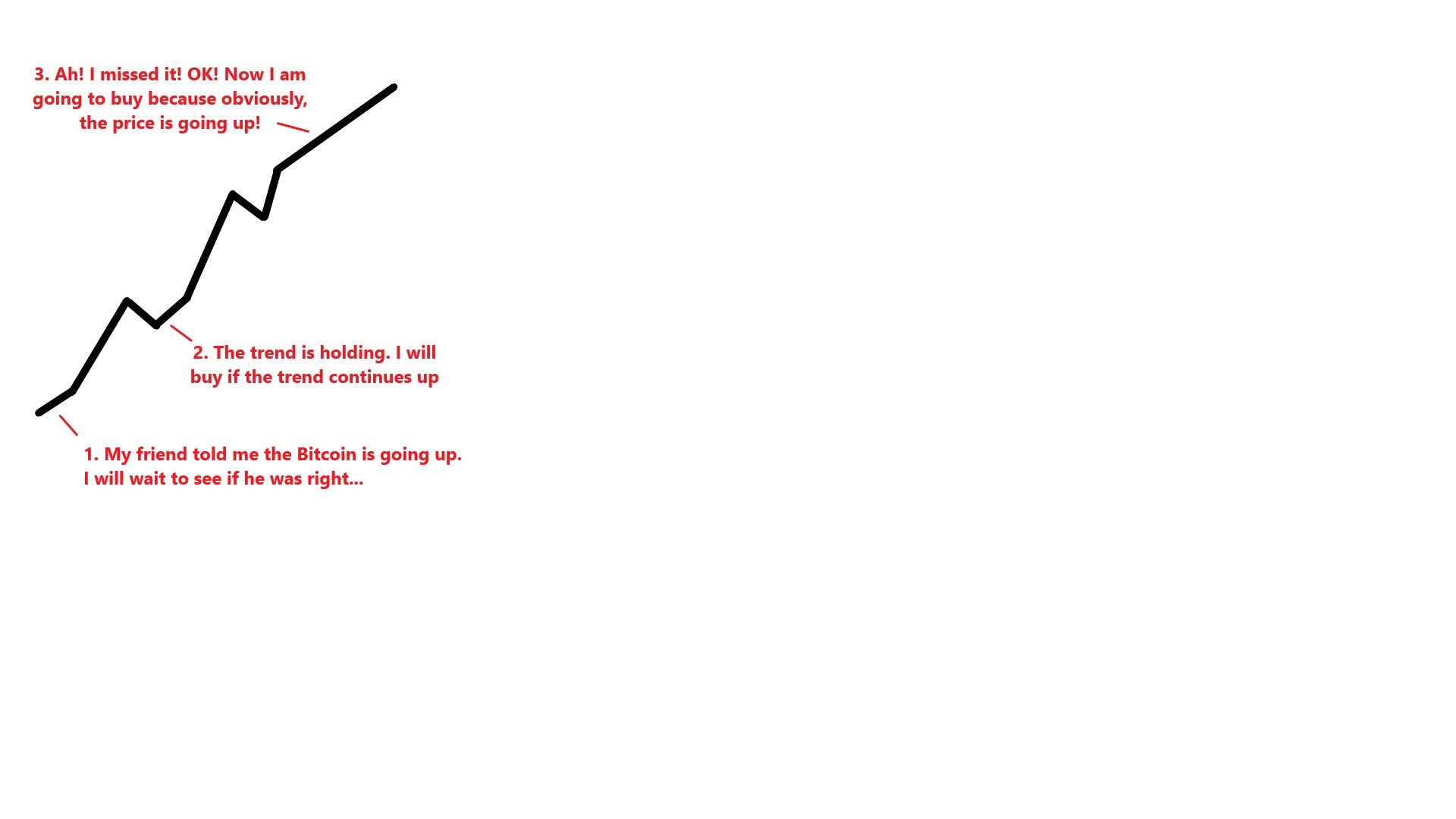 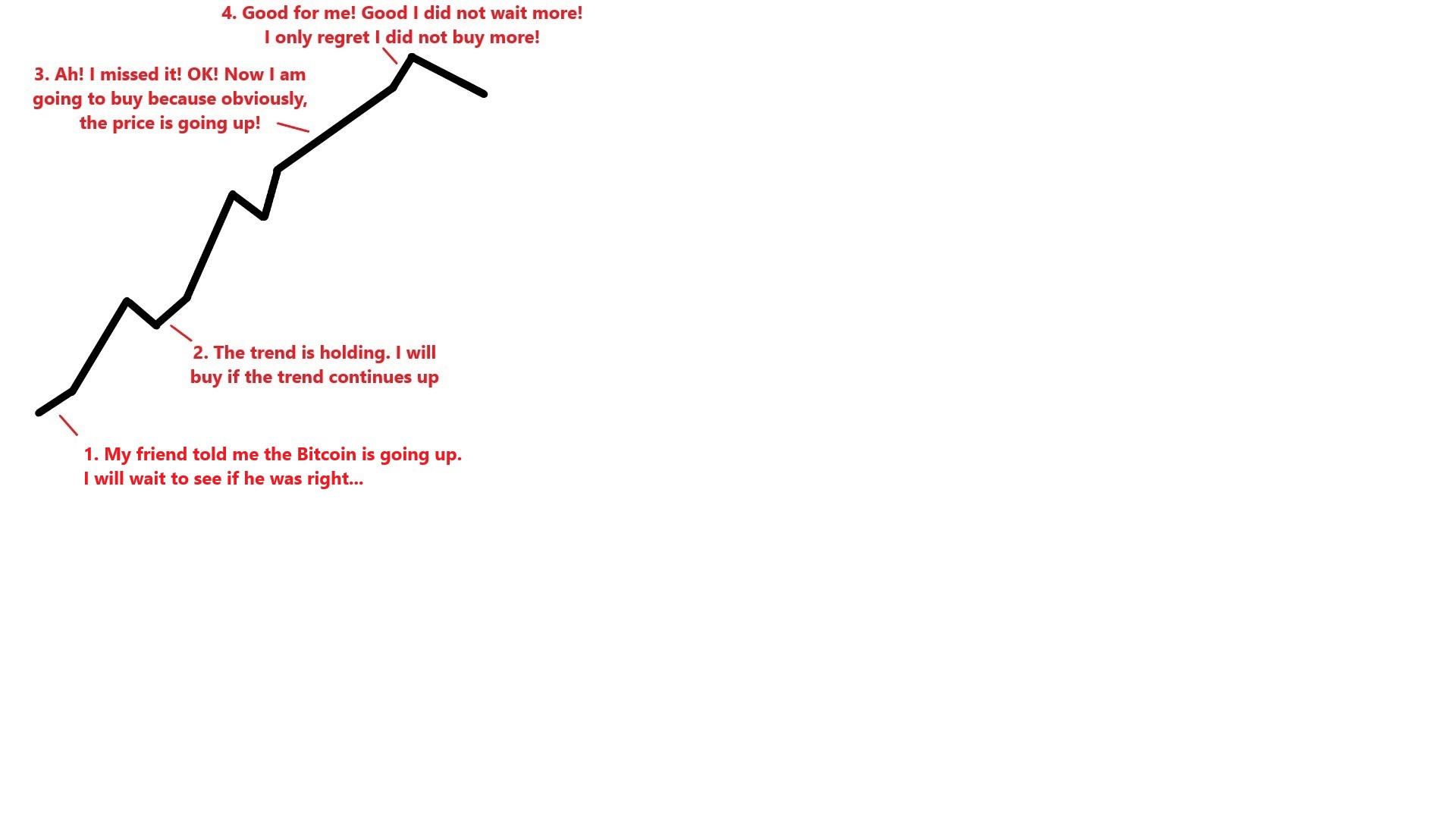 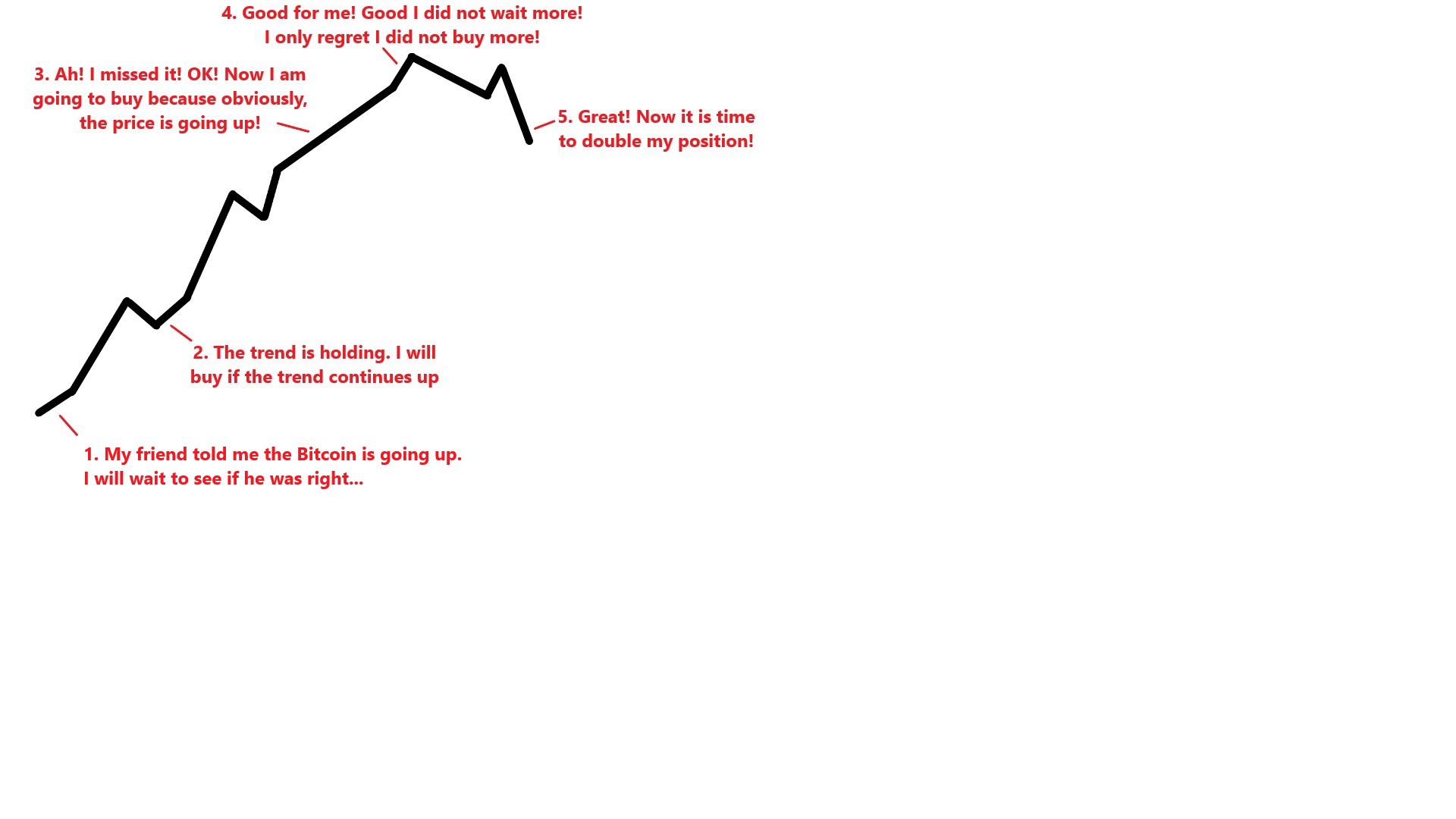 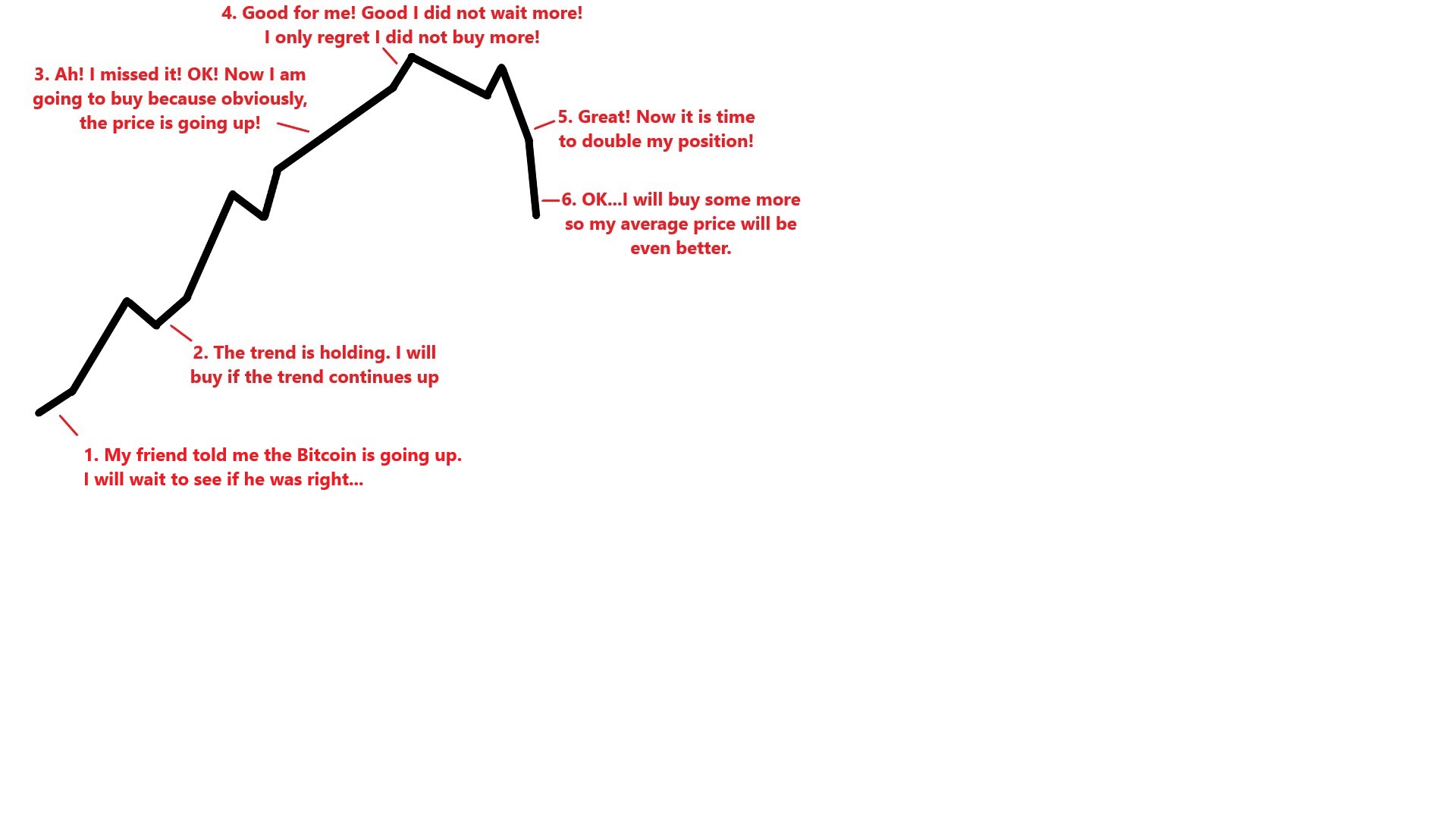 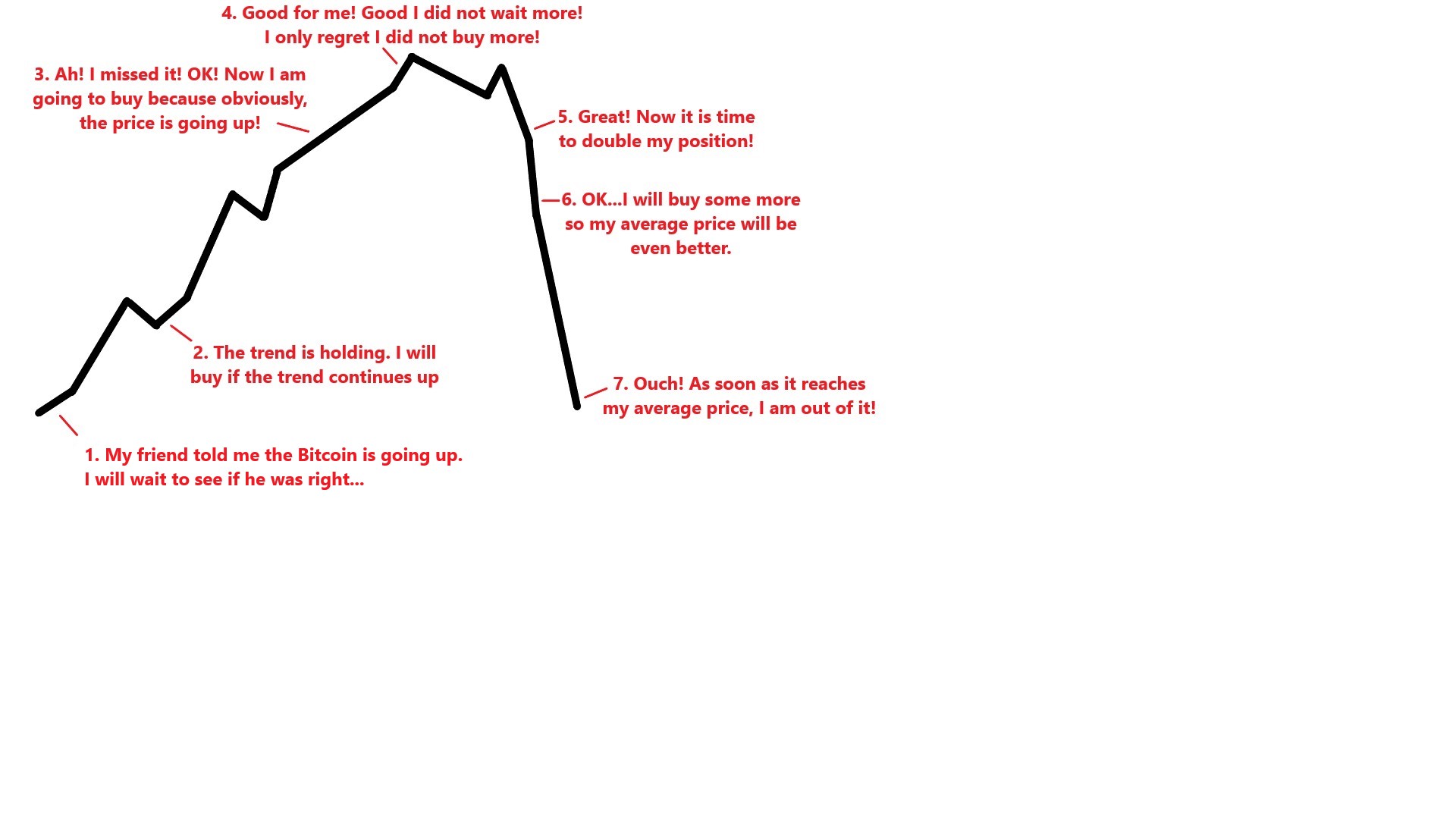 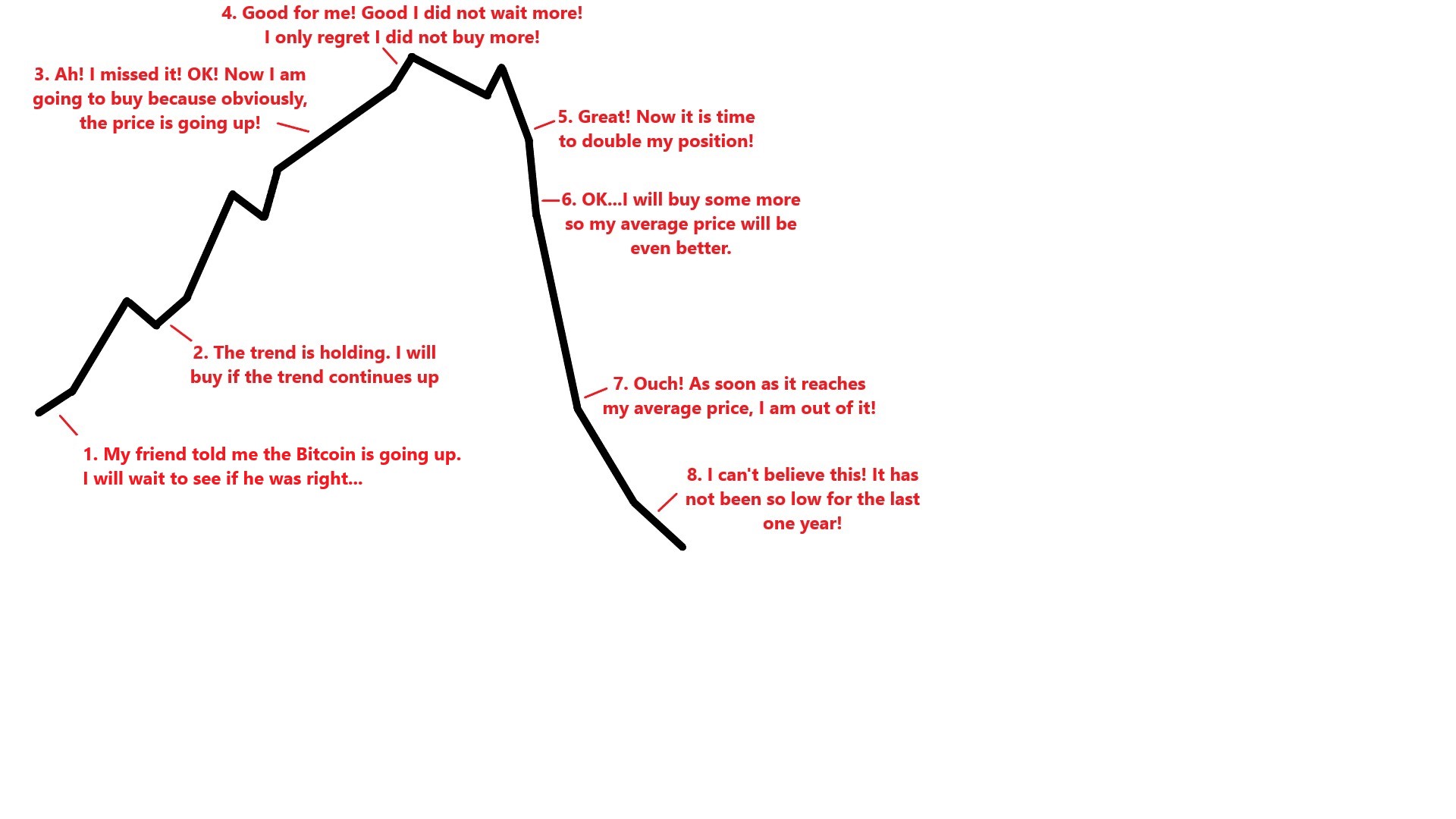 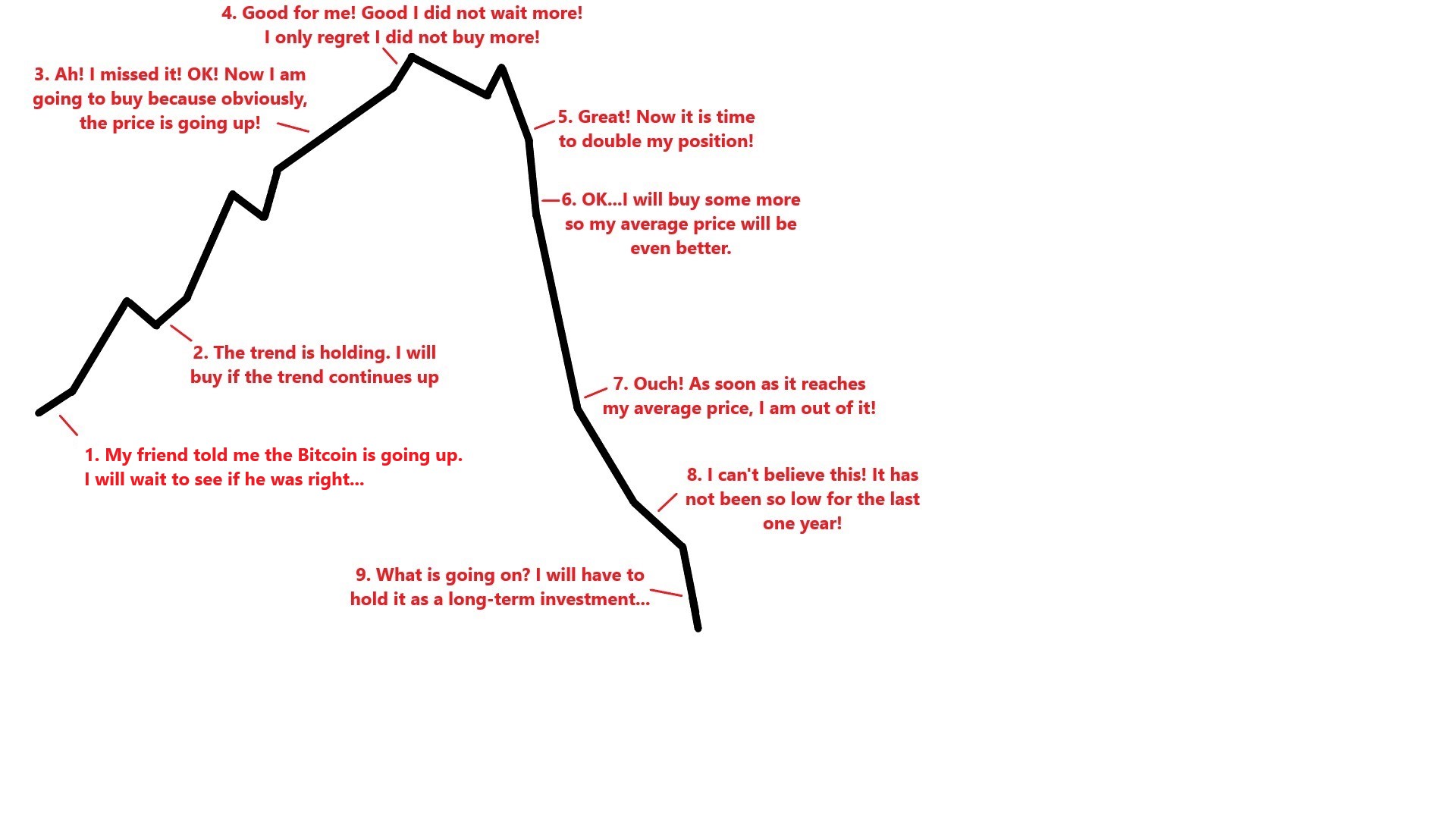 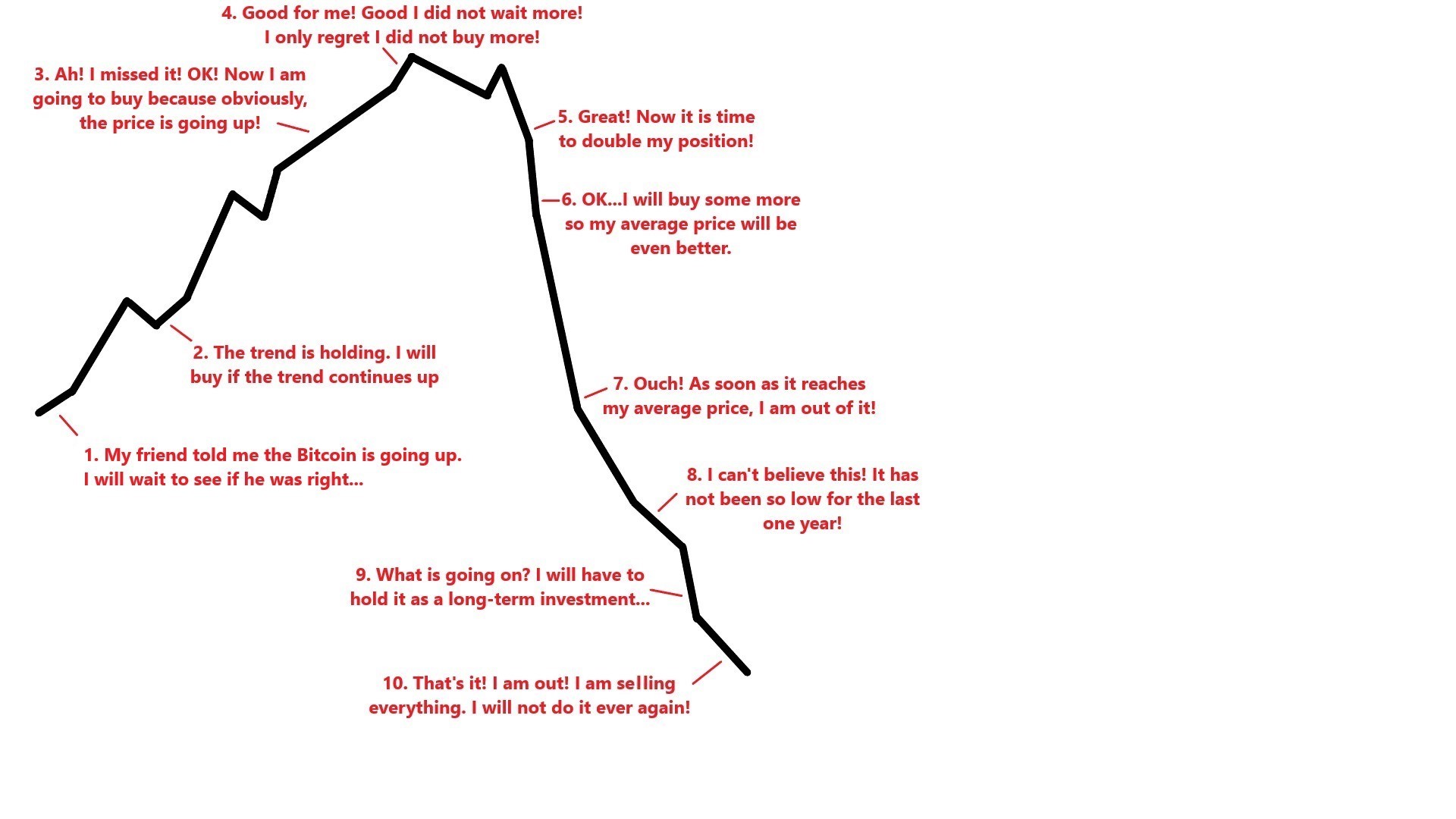 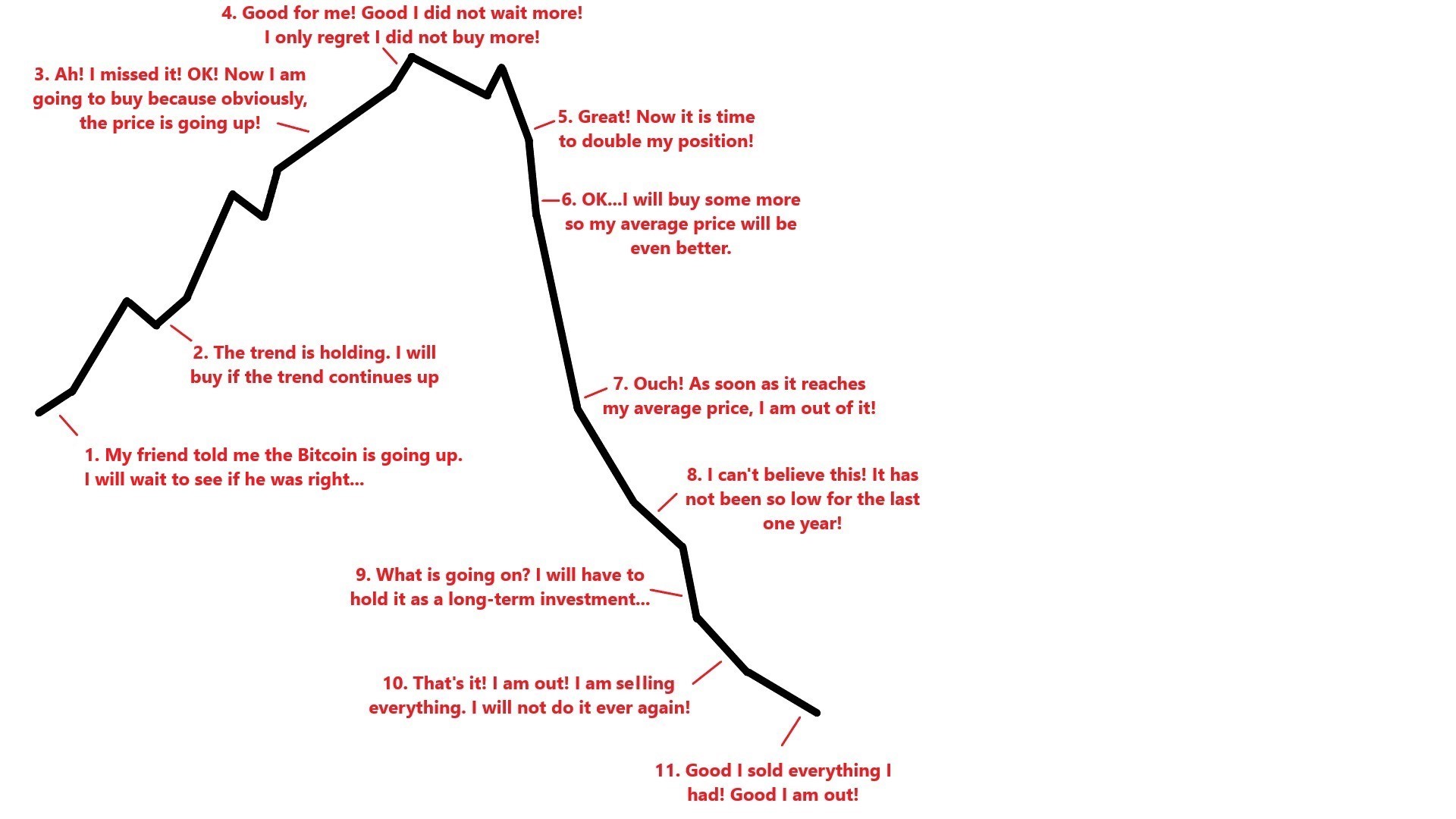 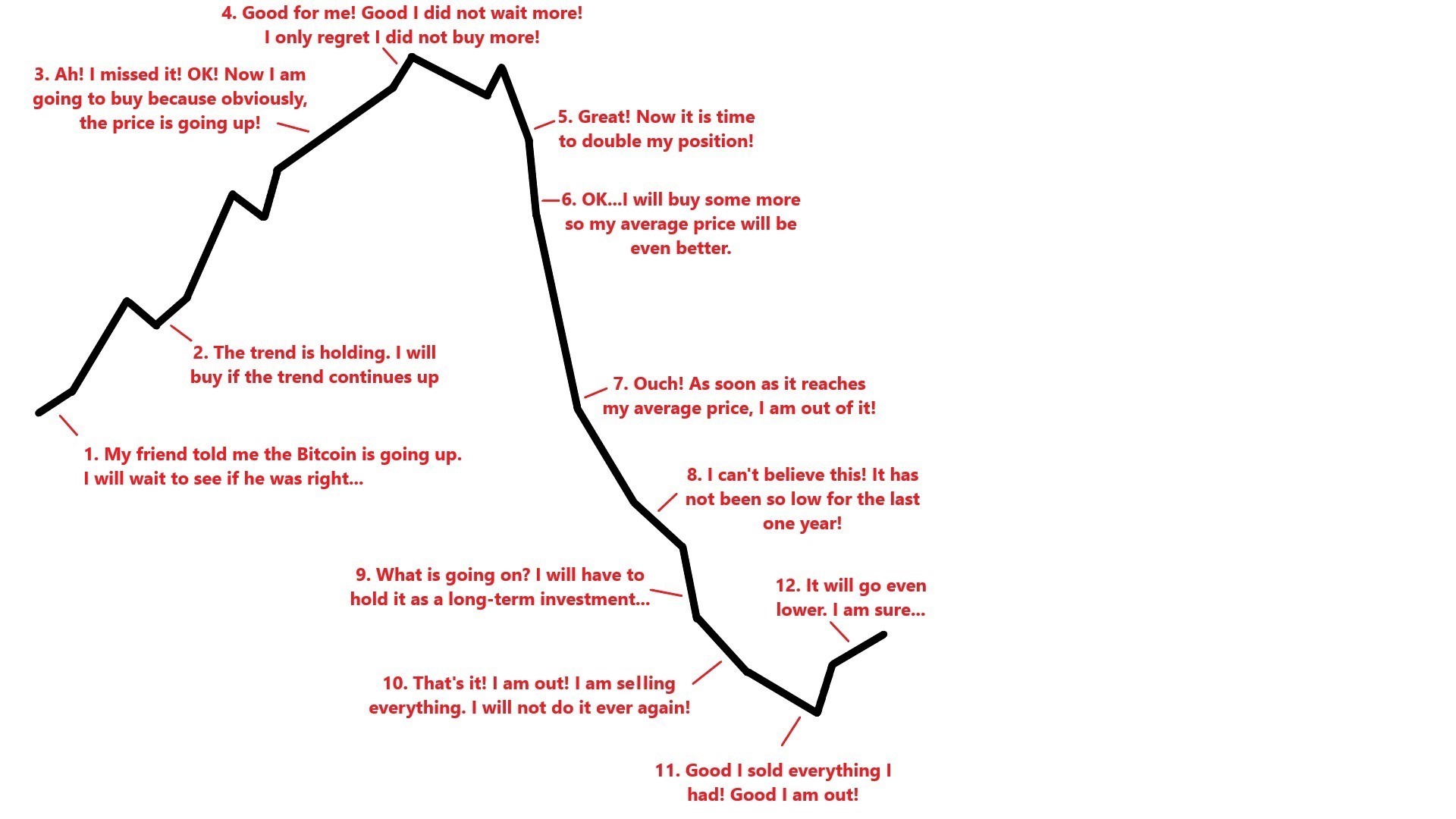 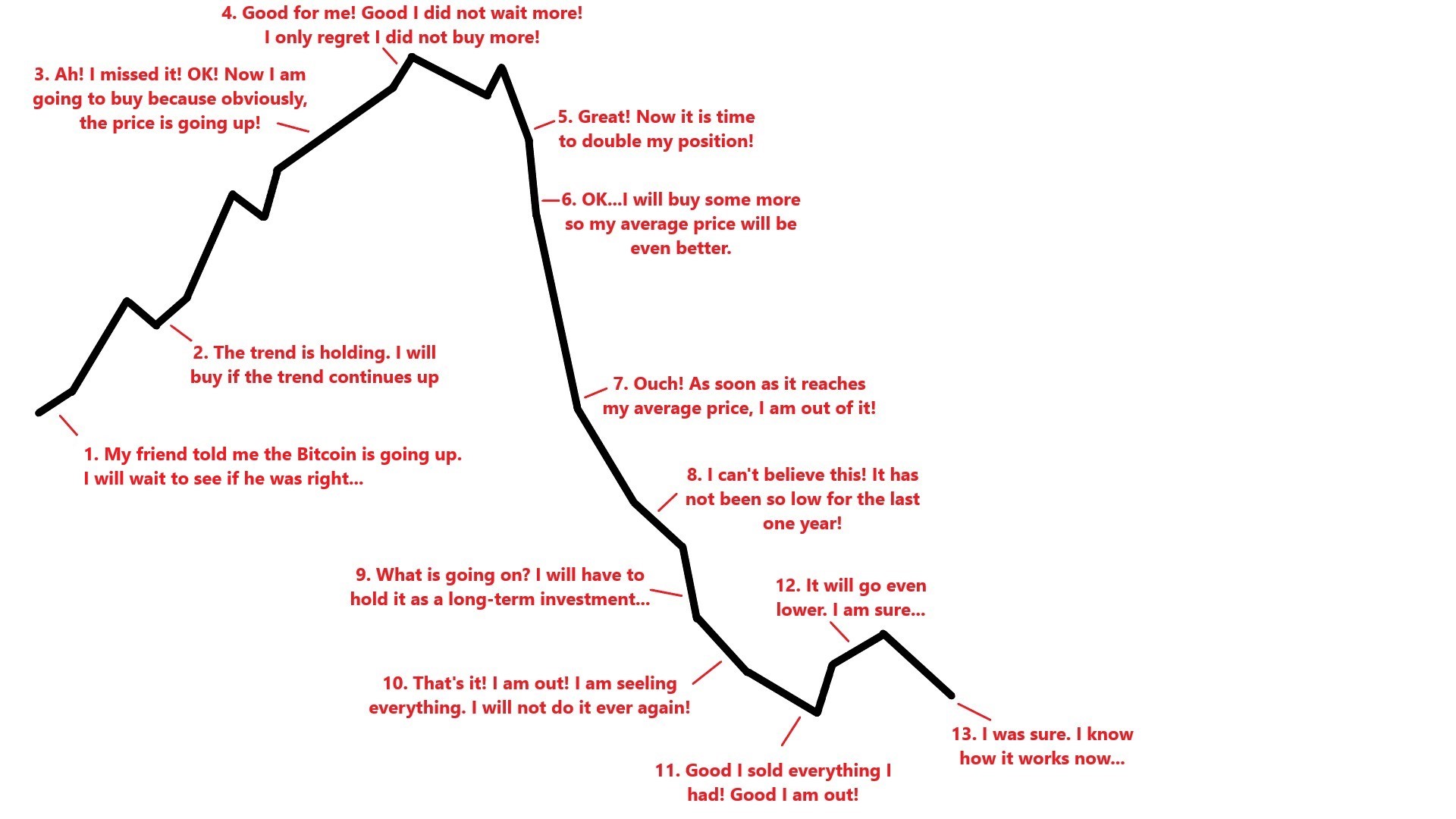 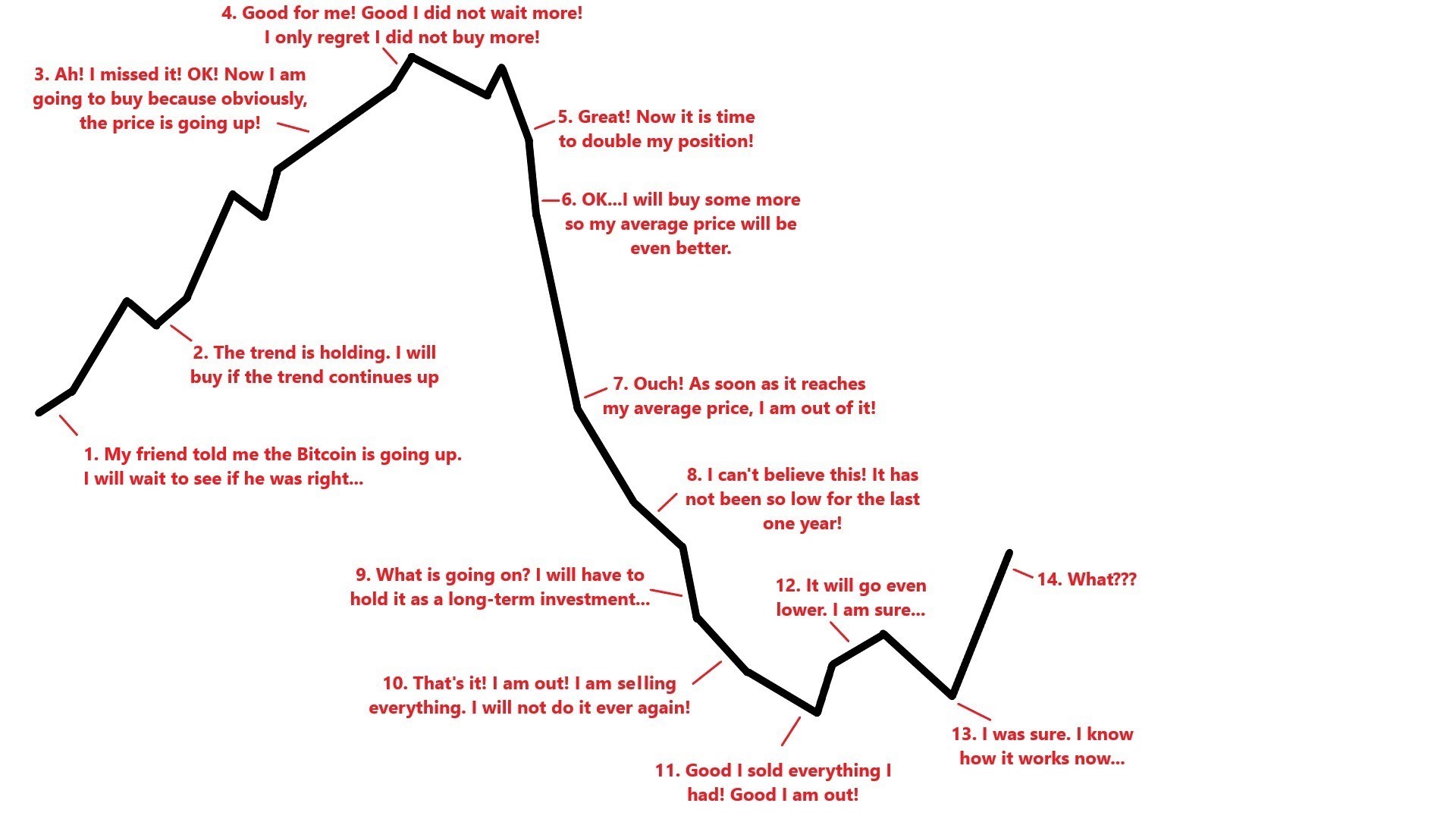 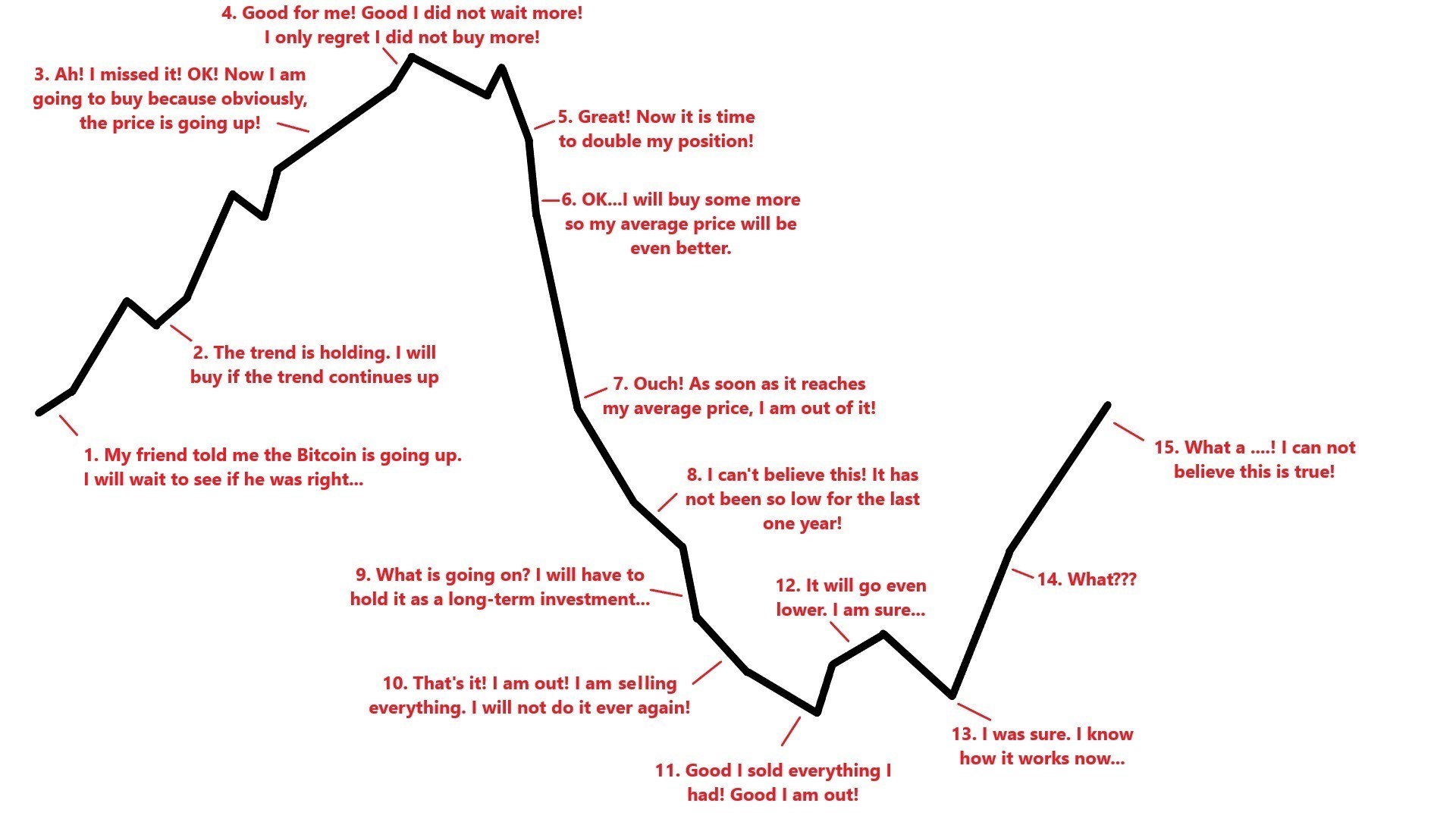 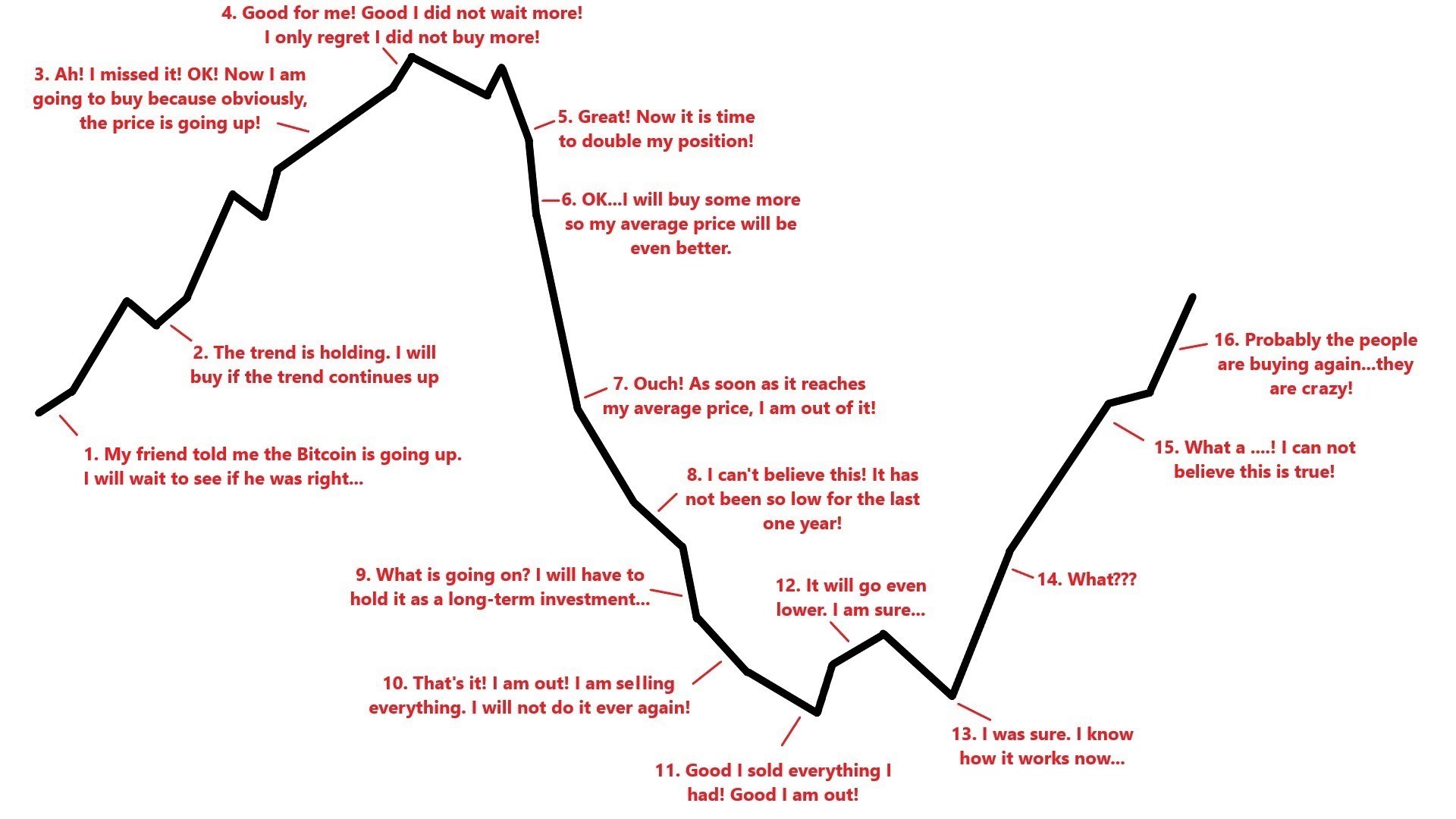 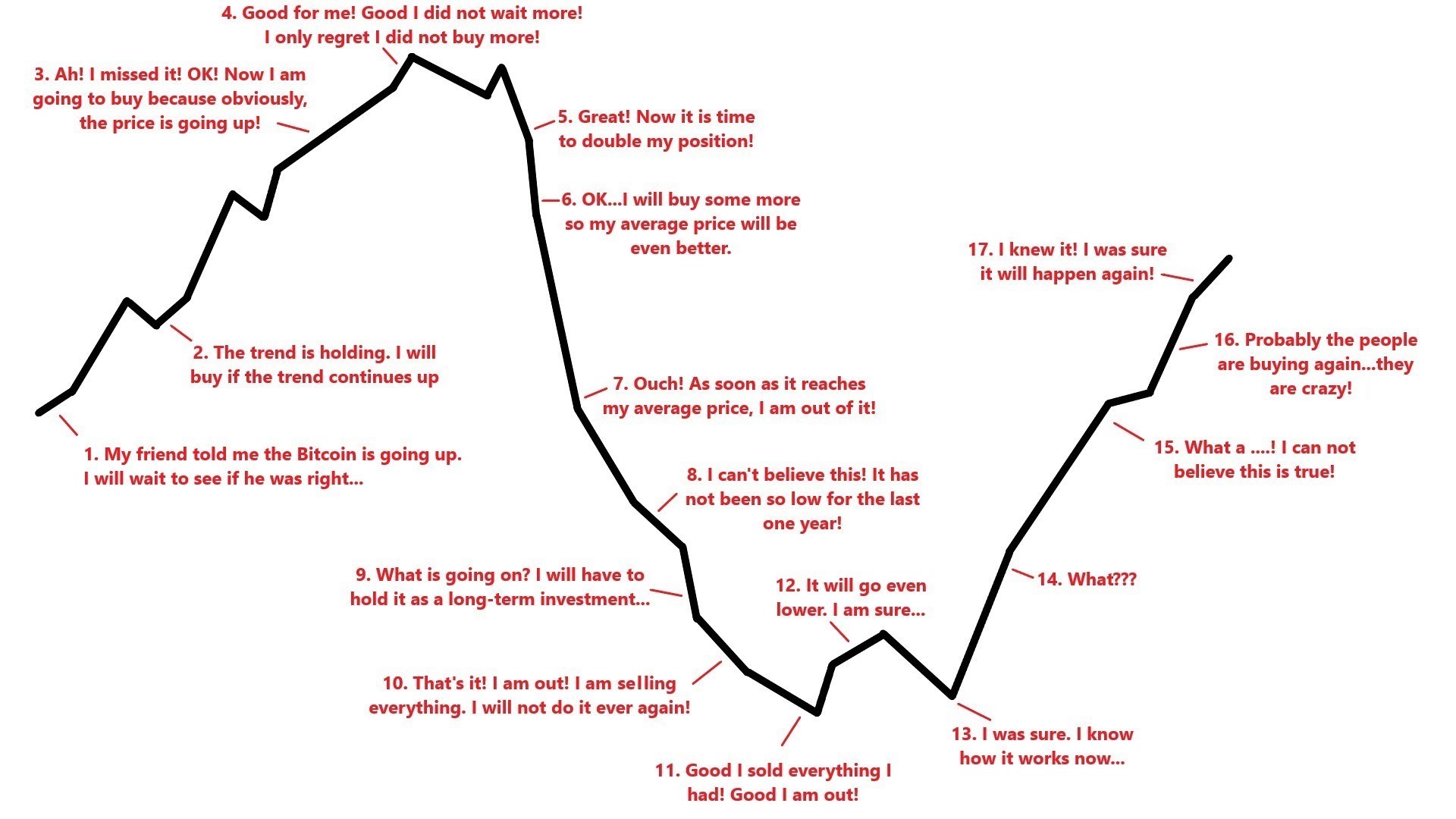 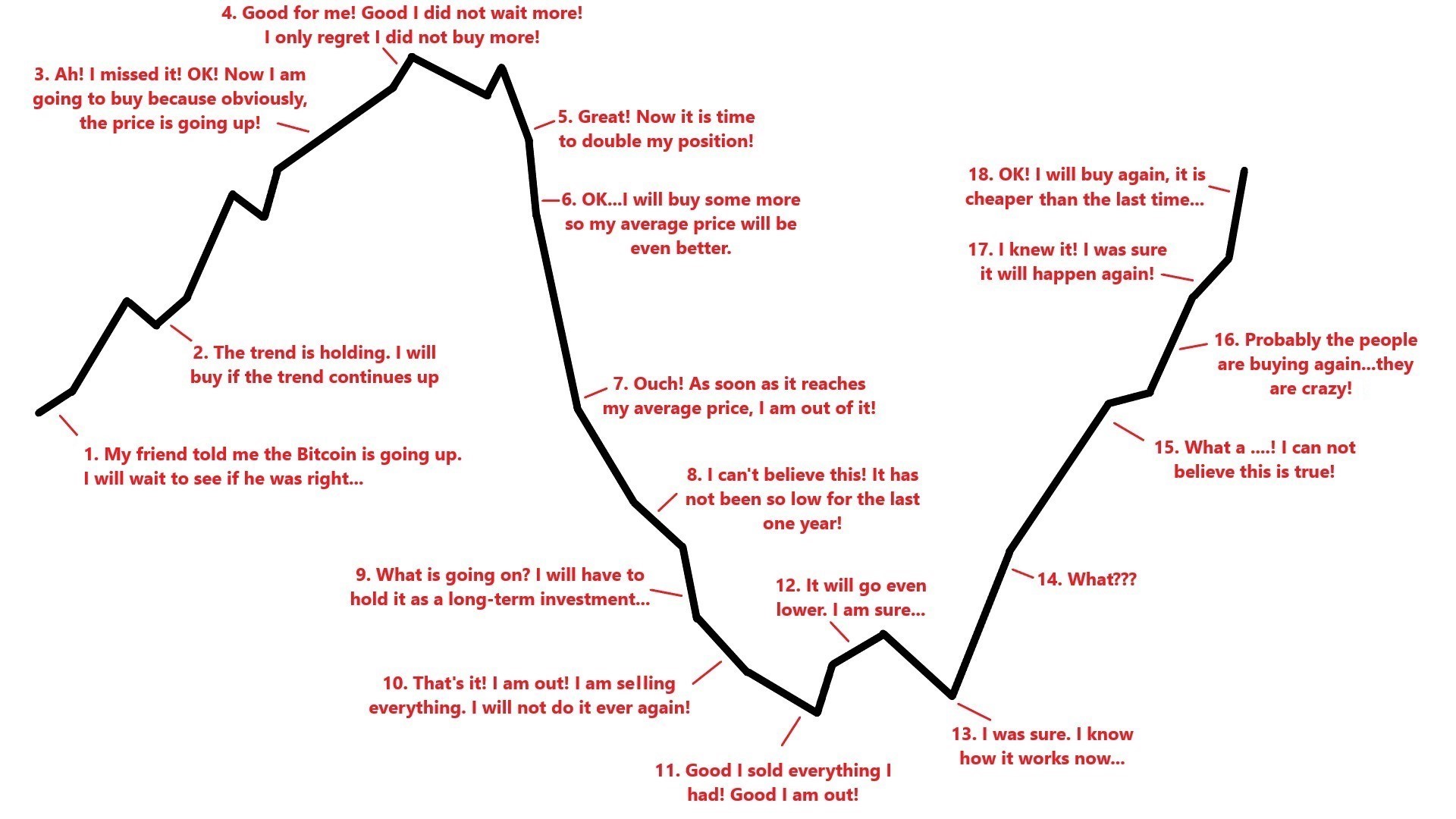